ГКП на ПХВ «Городская  детская клиническая больница» УЗ г.Шымкент
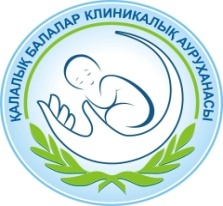 г.Шымкент, Каратауский район, мкр Асар №757 
БИН организации:  070340009948
Миссия: 
На основе профессионализма сотрудников с применением современного медицинского оборудованя и предоставлением качественных медицинских услуг, улучшаем здоровье детей.
Видение:
Современная, мобильная, динамично развивающаяся медицинская организация, гарантирующая пациентам доступность,  высокий уровень качества предоставляемых медицинских услуг, точность и надежность результатов исследований.
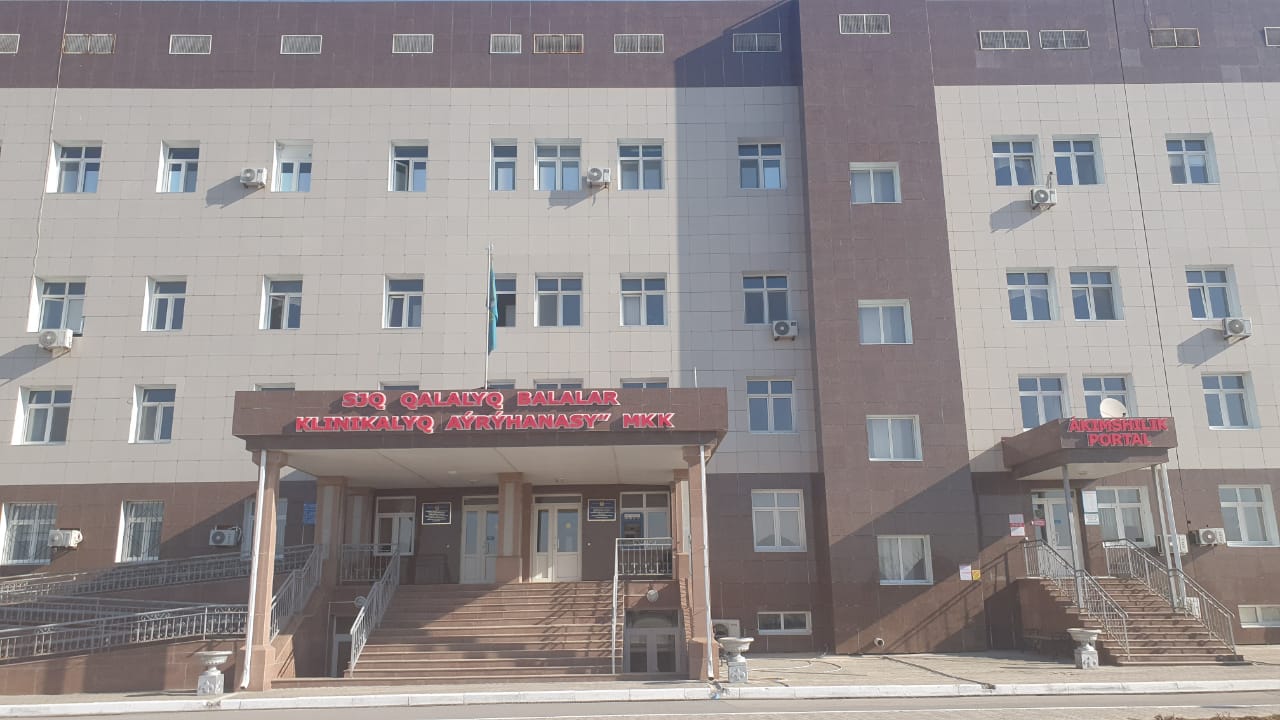 О больнице
На сегодня  ГКП на ПХВ «Городская детская клиническая больница» является многопрофильной больницей с мощностью на 315 коек для оказания всех видов медицинской помощи детскому населению до 18 лет г.Шымкента по 25 профилям . В начале  2022 года были открыты новые отделения:  онкогематологии и нефрологии, интервенционной кардиологии и ангиохирургии; оториноларингологии .
Запущен центр лучевой диагностики. Расширились услуги консультативно-диагностического блока. Вспомогательные ( параклинические): консультативно-диагностический блок, Центр лучевой диагностики: (кабинет УЗИ, ЭКГ, ЭФГДС, спирографии, МРТ, R- кабинет, ЭЭГ- кабинет, ЭМГ – кабинет, кабинет суточного мониторирования ЭКГ и АД по Холтеру, компютерная томография),  клиническая и бактериологическая лаборатория,  физиоотделение (ЛФК, массаж), круглосуточный травматологический пункт, дневной стационар; 
В связи с увеличением количества плановых и неотложных операций были открыты 2 операционных поста , а также 1 реанимационный врачебный, 1 сестринский посты;
В  больнице предусмотрено поэтажное размещение подразделения операционного блока, с учетом функционального зонирования и включает в себя операционное отделение на 4 операционных стола. Операционный блок оснащен ламинарным потоком класса А4
Отделение интенсивной терапии и реанимации, оснащено комплексом чистых помещений и стерилизационной. Отделение реанимации отнесен  к классу - особо чистые помещения;
Общая площадь  чистых помещений больницы состовляет 400  кв м. 
Коллектив ГДКБ принял активное участие в конкурсе  на номинацию  «Лучший стационар города»;
       
        В марте и апреле в целях защиты больницы от преждевременного износа проводились ремонтные работы частей корпуса «Б» в отделениях пульмонологии, педиатрии, неврологии.
         В мае и июне ремонтные работы проводились в корпусе «А», в коридорах, палатах, кабинетах в приемном отделении, травматологическом пункте, отделениях нейротравматологии и  ортопедии, ОПН , административном и функционально-диагностическом этаже.
В 2022 году в больнице  было отрыто отделение онкогематологии.  В рамках благотворительного проекта  «Smart School», при поддержке общественного фонда «Help Today» была открыта Смарт школа, с целью продолжения обучения детей с онкологическими заболеваниями во время лечения. .Смарт школа оснощена  всеми соответствующими материалами: мебелью, информационно-техническими оборудованиями и учебниками.
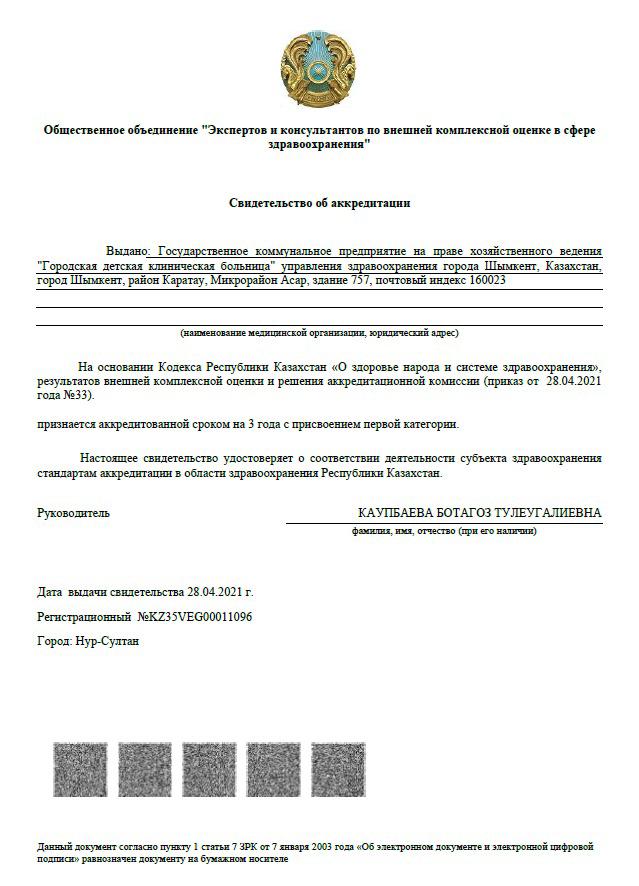 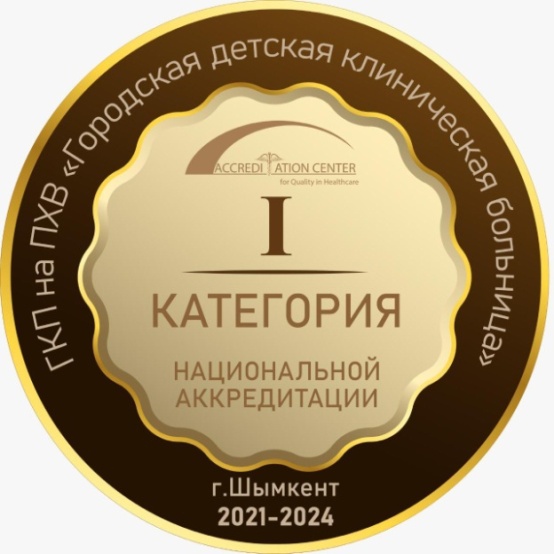 В апреле 2021 года Городская детская клиническая больница успешно прошла оценку деятельности со стороны Общественного объединения «Экспертов и консультантов по внешней комплексной оценке в сфере здравоохранения» по аккредитации медицинских организаций согласно  приказу Министра здравоохранения Республики Казахстан от 21 декабря 2020 года № ҚР ДСМ-299/2020 и получила первую категорию аккредитации сроком на 3 года. 
     Финалист премии “Altyn shipager" в номинации «Лучший городской детский стационар 2022 года»
Организационная структура 
ГКП на ПХВ «Городская детская клиническая больница»
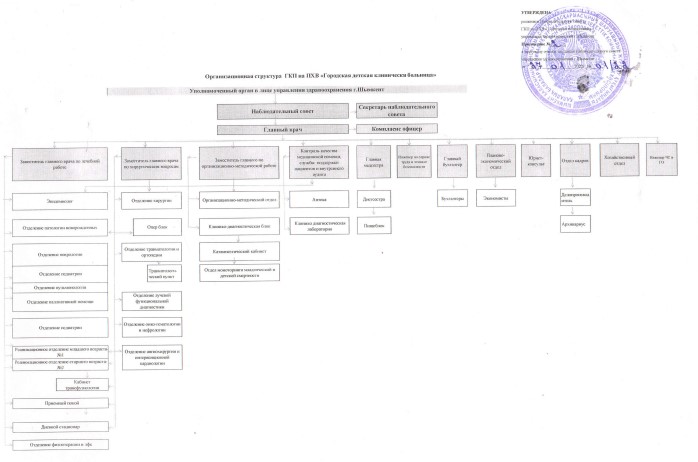 В  структуре больницы развернуты следующие профили коек для детей:
Качественные показатели за 12 месяцев  2020г.-2021г. - 2022г.
Деятельность приемного покоя 
	За 12 месяцев 2022 год зарегистрировано  всего обращений – 100139 (в 2021 г-89054, в 2020г-73108) на 11085 (11,1% ) больше. Перенаправлены  в ГИБ –1627 (1,6%) (2021 г – 607,  2020г- 1305), в ОДБ – 132 (0,13%), (2021г-214, 2020г-459). Количество пациентов, направленных на амбулаторное лечение - 85166 (8,5%)  (2021 г-74139)
Структура госпитализации в разрезе типов
Обращения за 2021-2022гг.
Сведения по обращаемости в травмпукт
Наблюдается рост обращаемости по поводу травм: уличных, школьных, спортивных и ДТП травм. Госпитализированы в стационар за 12 месяцев 
2022г- 1623 пациентов   (2021г – 1441), на амбулаторное лечение направлено  28929 пациентов (2021 г -18621).
Неонатальная хирургия
Отчет по нозологиям за 12 месяцев
Основные  причины смертности в неонатальном периоде: врожденные пороки развития. Как видно из таблицы, идет снижение ВПР: в 2022г-50, в 2021г -63. Летальность после операции  составила (23%).
Омфалоцеле больших размеров
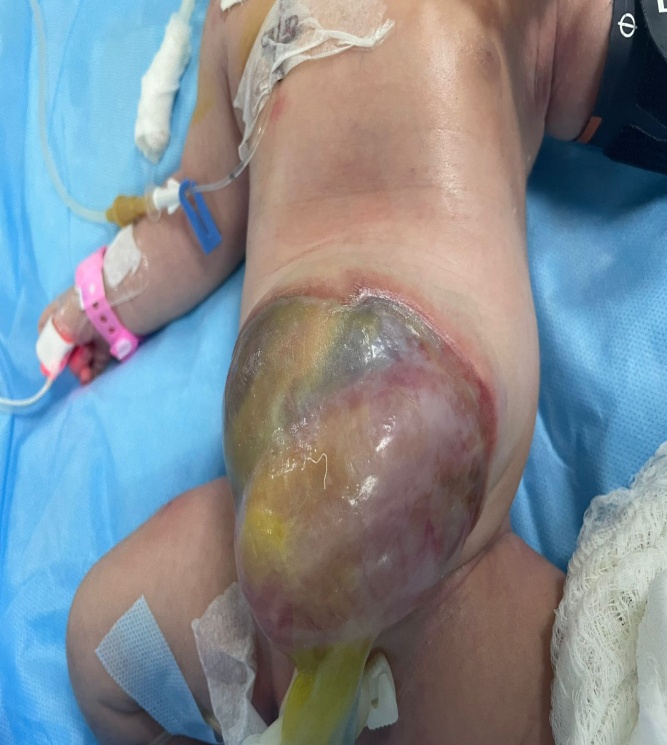 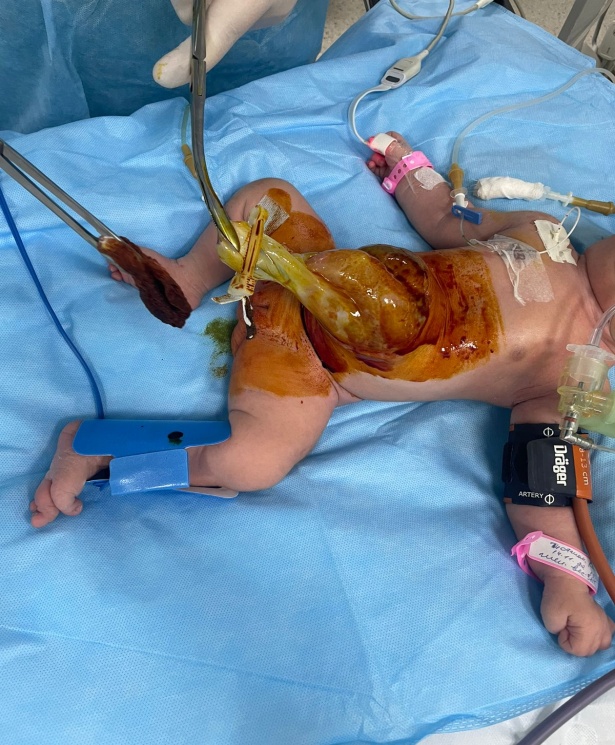 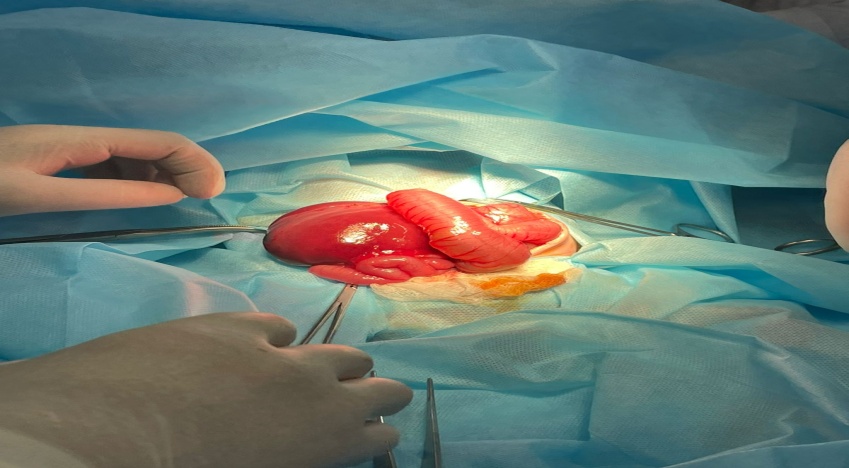 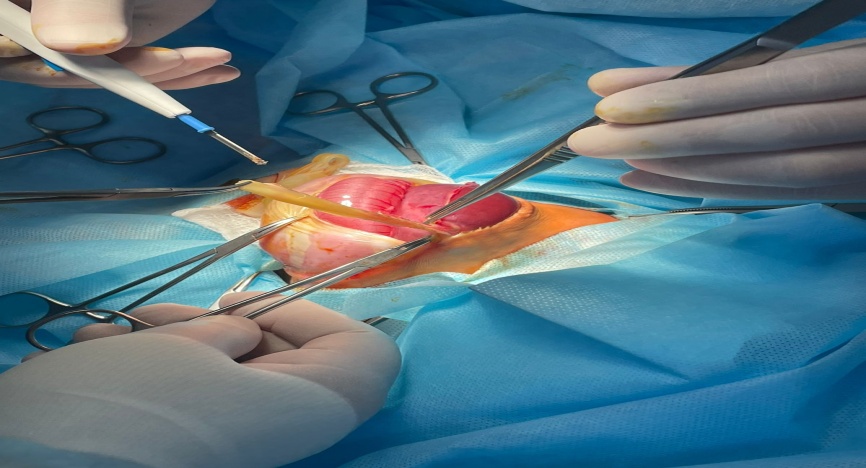 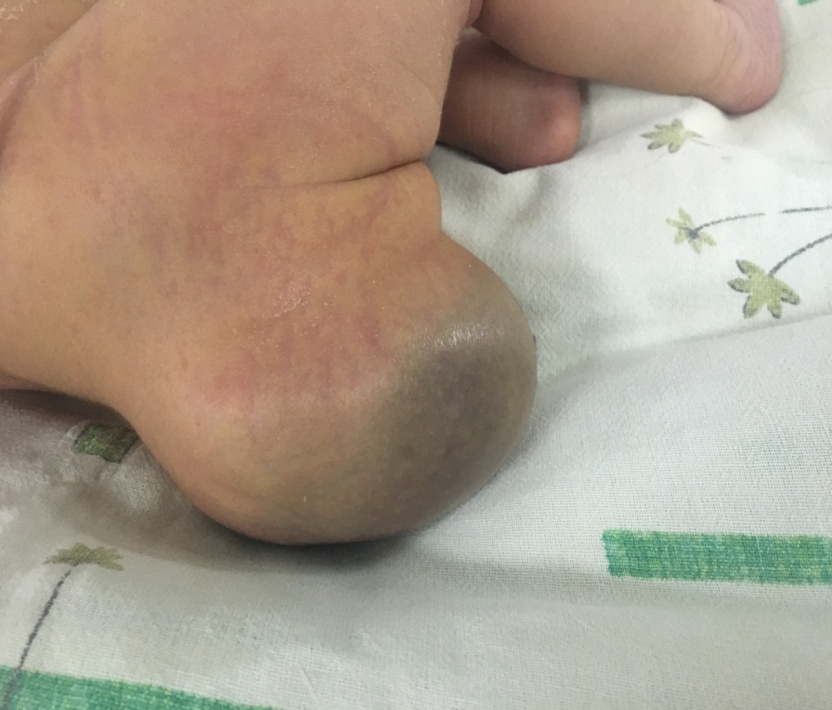 тератома крестцово-копчиковой области
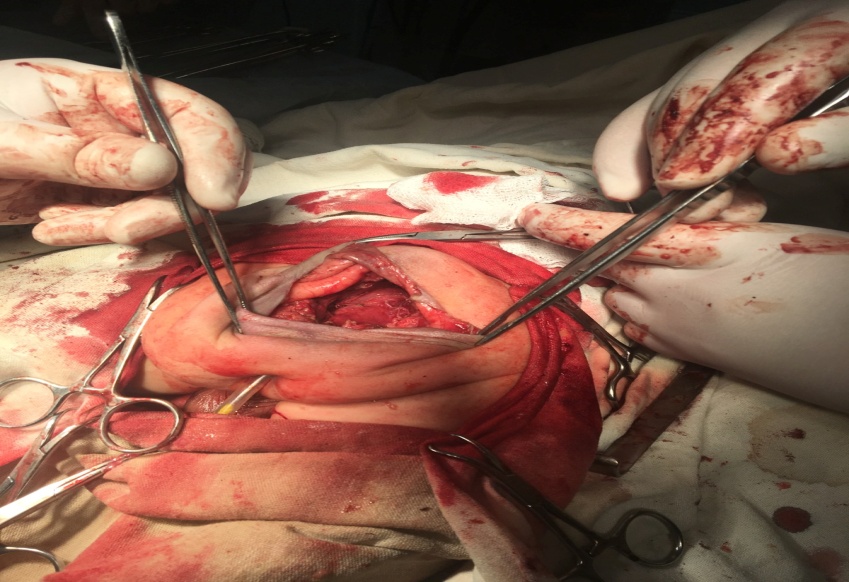 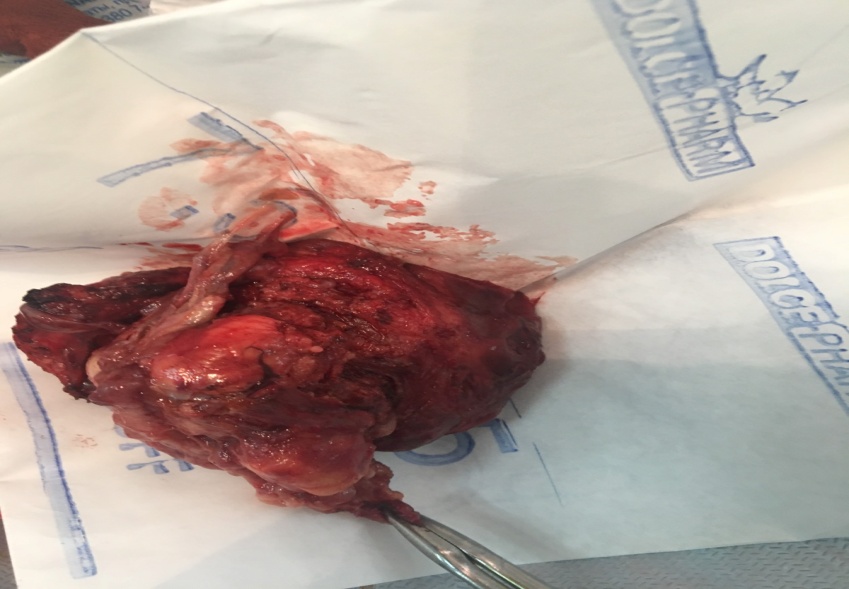 Гастрошизис
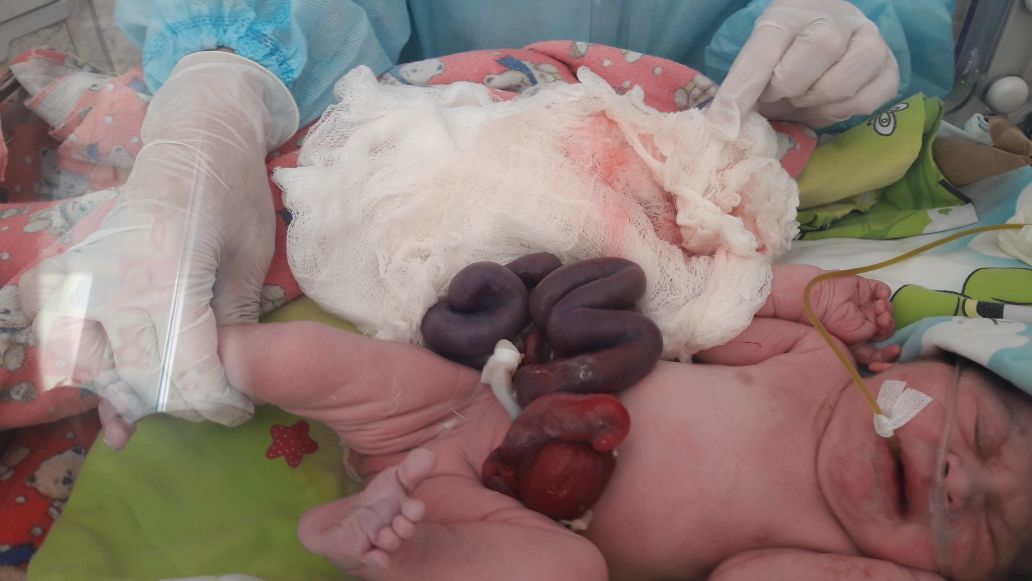 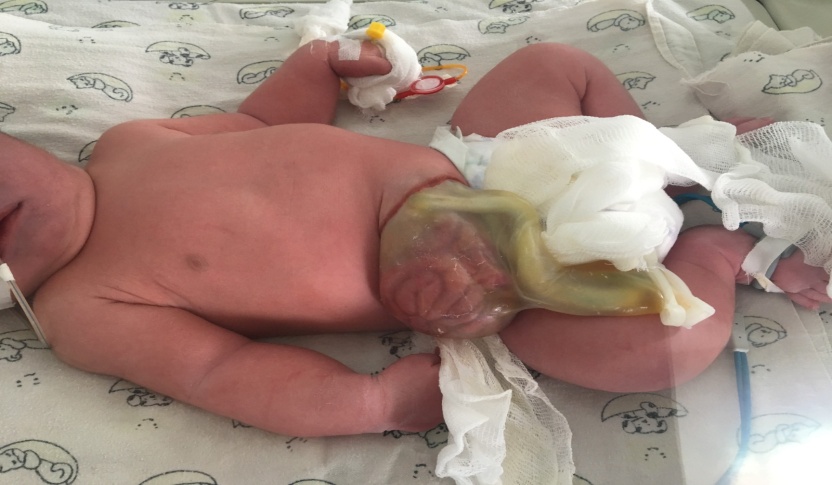 Образование кишечника с заворотом и некрозом тонкой      кишки
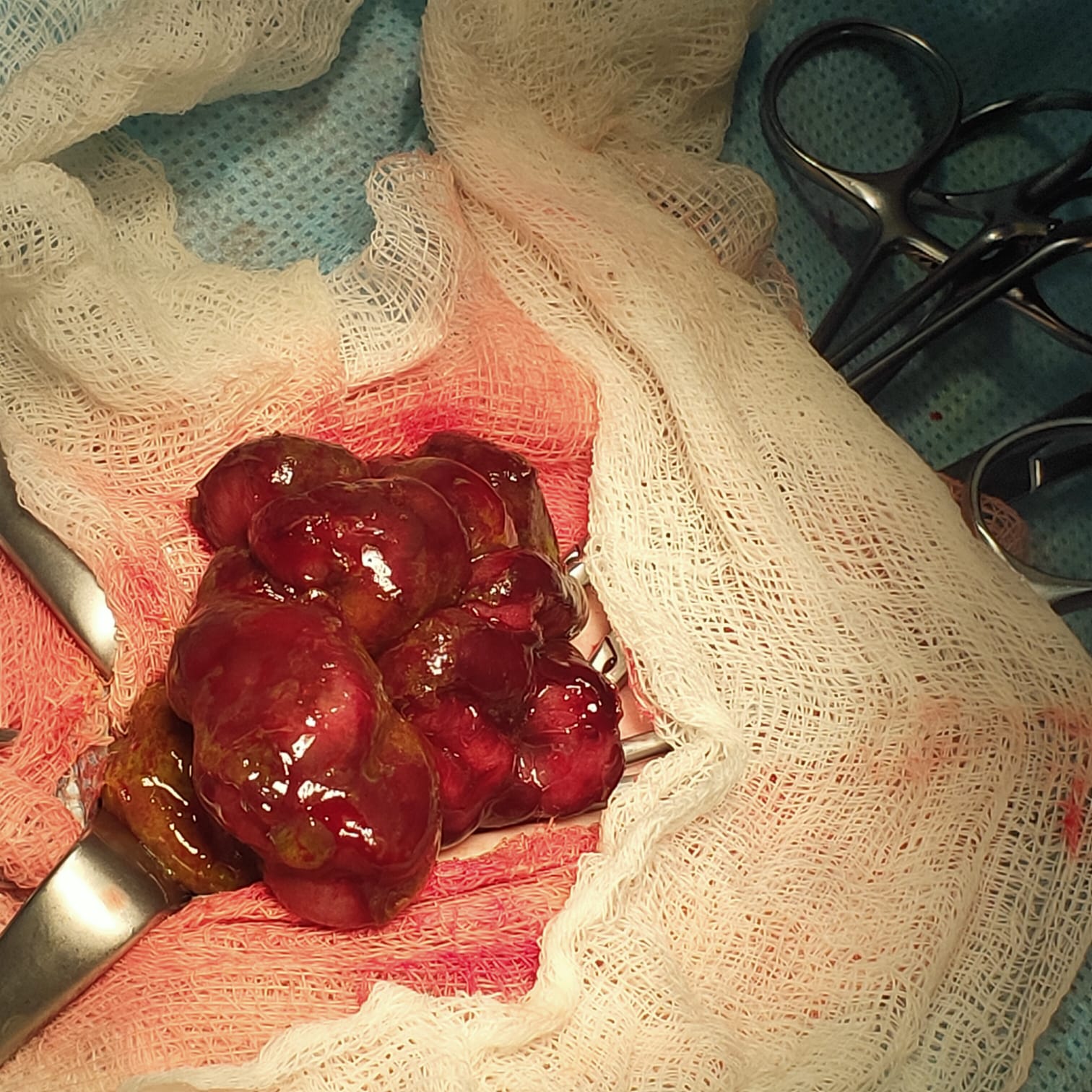 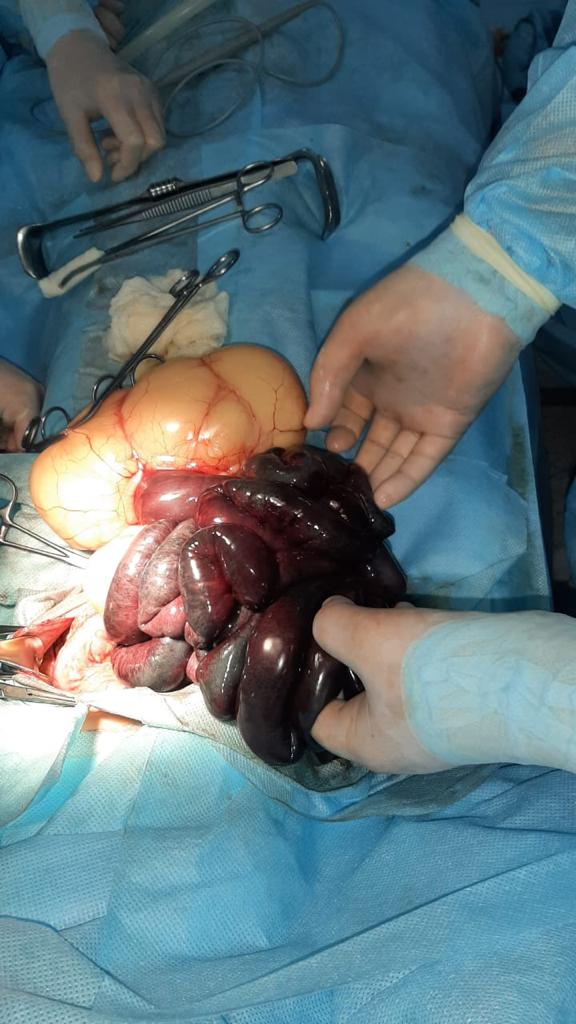 некротический энтероколит
Проводимые виды операции
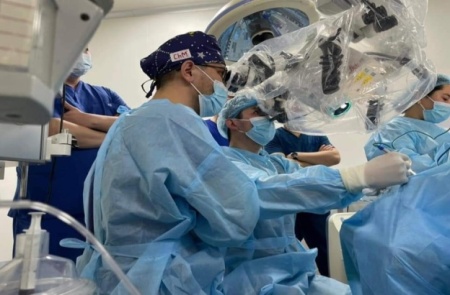 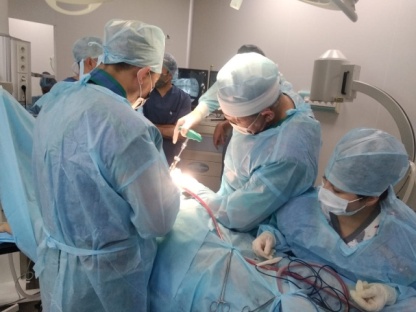 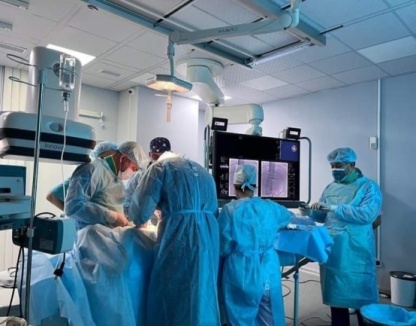 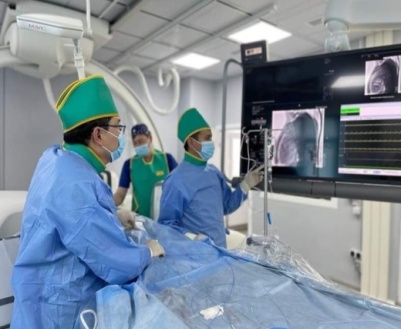 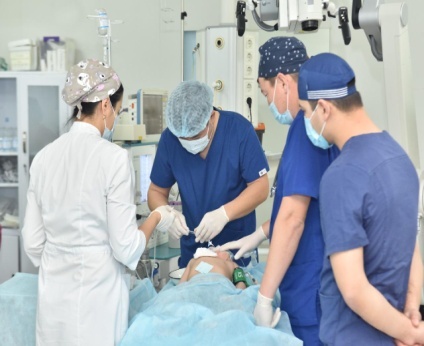 В  ангиохирургии:
 Рентгенэндоваскулярная эмболизация, пункционная склероэмболизация под контролем ангиографии
Удаление гемангиомы, ангиофибромы, ангиопапиломы
Баллонная вальвулопластика
Зондирование полостей сердца.
в урологии: 
Операция по Россе  при гидроцеле.
Устранение варикоцеле, перекрута яичка (традиционно, лапароскопически).
Орхидопексия по Шемахеру, Соколову.
Устранение гипоспадии, пластика уретры.
Реконструктивные операции при скрытом половом члене.
в хирургии: 
Аппендэктомия (традиционно, лапароскопический).
Лапаротомия при кишечной непроходимости, перитоните и травмах  органов брюшной полости.
Лапароскопическая дивертикулэктомия, ушивание язвы 12 перстной кишки.
Лапароскопический адгезиолизис при спаечной кишечной непроходимости.
Грыжесечение по Дюамелю, Мартынову и лапароскопическая герниография.
Лапаротомия. Эхинококкэктомия печени.
Удаление доброкачественных образований  кожи и подкожножировой клетчатки.
Вскрытие гнойничков различных локализаций.
Выведение и закрытие илео- и колостом.
Наложение гастростомы по Кадеру.
в торакальной хирургии:
Торакотомия при абсцессе легкого, эхинококка легкого.
Торакоцентез и дренирование плевральной полости.
Торакоскопическая санация плевральной полости.
Бужирование пищевода по Струне.
Фибробронхоскопия и удаление инородных тел из дыхательных путей.
в неонатальной хирургии: 
Атрезия желудочно-кишечного тракта ( атрезия пищевода, атрезия 12 п.кишки, атрезия тонкого и толстого кишечника, атрезия ануса).
Устранение диафрагмальной грыжи.
Устранение и пластика дефекта передней брюшной стенки (омфалоцеле, гастрошизис)
Пилоромиотомия по Фредде-Рамштедту. 
В 2022году  внедрены следующие виды операций  в неонатальной хирургии
Торакоскопическое устранение нижнего трахеопищеводного свища при атрезии пищевода 
в онкологии: 
Удаление доброкачественных новообразований различных локализации. 
Туморовариоэктомия. 
Биопсия образований. 
Лимфаденэктомия. 
в гематологии: 
пункционная аспирация костного мозга.
 в нейрохирургии
Все виды экстренных операций , трепанации черепа, 
При врожденных пороках  развития ЦНС:  Краниостеноз. Синостоз. 
Дорзальная ризотомия при ДЦП. 
Болезнь Мойя-Мойя. 
При опухолях   головного и спинного мозга
При заболеваниях периферической  нервной  системы,  гидроцефалии 
В  травматологии-ортопедии:
Все виды экстренных  операций  при  травмах у  детей.
Все виды операций  при врожденной патологии опорно - двигательного аппарата
В 2021-2022г  внедрены следующие виды операций  в ортопедии:
Оперативное лечение  при идиопатических сколиозах
Операция Ямомота – при травматическом  вывихе  надколенника
В комбустиологии: 
Все виды операций при ожогах  (аутодермопластика, некрэктомия).
Пластика кожи при рубцовых контрактурах.
Параклиническая служба за 2021/2022 год
Функциональная диагностика
Лаборатория
Индикаторы выполнения за 12 мес 2022 года ГКП на ПХВ «ГДКБ»
Всего штатных единиц:
-2021 год – 768,25
-2022 год – 762,75
в  том числе фактическое количество врачей, совместителей – 29
-2021 год – 87 (д/о +6)
-2022 год – 97 (д/о +5);
в том числе фактическое количество медсестер :
-2021 год – 293 (д/о +30)
-2022 год – 291 (д/о + 30) ;
в том числе фактическое  количество прочего персонала :
-2021 год – 66 (д/о +7)
-2022 год – 68 (д/о +7) ;
в том числе фактическое количество младшего персонала :
-2021 год – 168 (д/о +30)
-2022 год – 180 (д/о +29)

Вакансия  2022год- 8,5 
Врач  анестезиолог и реаниматолог -1
Клинический фармаколог-1
Врач  лаборант (КДЛ) -1 
Врач физиотерапевт -2,5
Врач эксперт-1
Врач психотерапевт -1
Инжинер по вентелияции -1
Развитие системы кадровых ресурсов и повышение квалификации  квалификации
За 12 месяцев 2022 года курсы усовершенствования и целевое обучение получили  185  сотрудников в разрезе профилей:
АО "Научный центр педиатрии и детской хирургии" "Цитоморфологическое исследование костного мозга при гематологических и онкологических заболеваниях у детей".
 ГКП на ПХВ "Многопрофильная городская детская больница №2" г.Нур-Султан "Абдоминальная хирургия детского возраста".
АО "Научный центр педиатрии и детской хирургии" "Вопросы интенсивной терапии детей с онкологическими и гематологическими заболеваниями".
"Национальный центр общественного здравоохранения" "Профилактика инфекции и инфекционный контроль (ПИИК) для менеджеров здравоохранения" "Южно-Казахстанской медицинской академии" "Актуальные вопросы педиатрии". ТОО "Национальный центр медицинского образования" "Оказание стационарной помощи (Карманный справочник). "Национальный центр общественного здравоохранения" "Профилактика инфекции и инфекционный контроль для врачей клинического профиля".  Астана медицина университеті "Балалардағы эпилепсия және басқа да пароксизмалды бұзылулар. Ұстамалардың типіне қарай электроэнцофалография негіздері." Корпоративный фонд "Univercity Medical center" "Практическое применение ЭЭГ мониторинга, особенности при эпилепсиии«, НАО "Национальный научной кардиохирургический центр" "Детская аритмология“, "Национальная конференция по профилактике инфекций и инфекционному контролю"НАО "Национальный научной кардиохирургический центр" "Детская аритмология". НАО КазНМУ имени С.Ж.Асфендиярова "Актуальные вопросы и инновационные технологии в анестезиологии, реаниматологии и интенсивной терапии". Корпоративный фонд "Univercity Medical center" "Тактика ведения пациентов при рубцовых сужениях пищевода у детей" За свой счет прошел обучение заграницей в городе Стамбул Клинике Медикал Парк по теме «Пороки Сердца», Детской кардиологической клинике Мехмета СБУ в Стамбуле Учебно-исследовательская больница Акифа Эрсоя по теме «Торакальный и сердечно-сосудистой хирургии»
Основные источники расходов
Общие  расходы  за  12 месяцев 2022 года в сравнении 2021годом увеличились на  30%.  
Расходы на заработную плату увеличились на 29,4%
 (в связи с изменениями поправочных коэффициентов с целью увеличения заработных плат медицинских работников)
-ЛС, ИМН, дез.средства и реагенты на 37,6%
-Коммунальные расходы на  13,1%  - увеличение связано с изменением тарифов  на коммунальные услуги.
Финансирование 
Основные источники доходов
Анализ  средней  заработной платы:
Средняя заработная плата увеличилась: у врача - на 30%, среднего медицинского работника - на 20%, младшего медицинского работника -  на 23%,  чем в предыдущем году.
Одним из наиболее актуальных вопросов на сегодняшний день является повышение уровня оплаты труда. В целях улучшения социально-экономических условий работников, согласно критериям и НПА РК, проводится дифференцированная оплата труда медицинским сотрудникам организации. Согласно приведенной ниже таблицы, по относительному показателю, можно наблюдать рост источников дохода за последние годы. А так же, с 2022 года дифференцированную оплату получает младший медицинский персонал и сотрудники хозяйственной части. Врачебному и среднему медицинским  персоналам повысили дифоплату по сравнению с предыдущими годами.
Материально-техническое оснащение
Материально–техническая база состоит из 1267 единиц медицинского оборудования, в том числе 105 дорогостоящего, стоимостью свыше 4 млн тенге. На сегодняшний день уровень оснащения достаточный, составляет  92,63%  от нормативов, установленных МЗ РК. 
В 2022 году за счет местного бюджета был приобретен   «Видеокомплекс для лапароскопической хирургии в педиатрии с 4к видеосистемой».   Данное медицинское оборудование было принято и сдано в эксплуатацию в полном объеме на основании  акта приемки, пуско-наладки и ремонтных работ, актов оказания услуг по обучению специалистов.
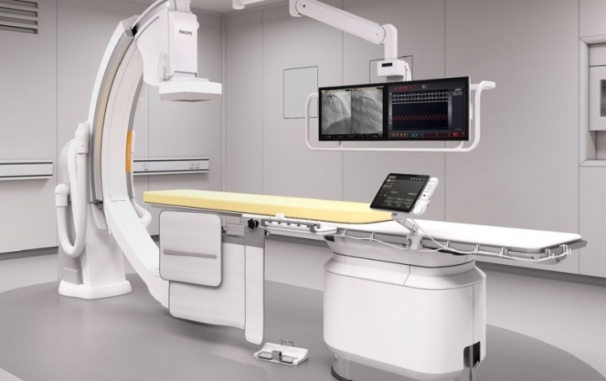 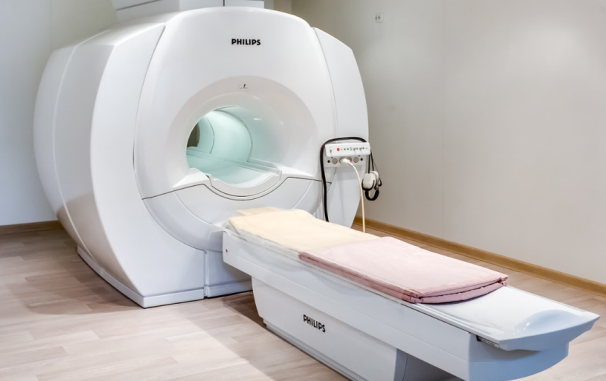 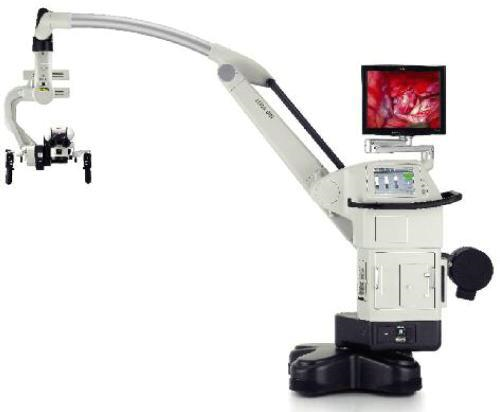 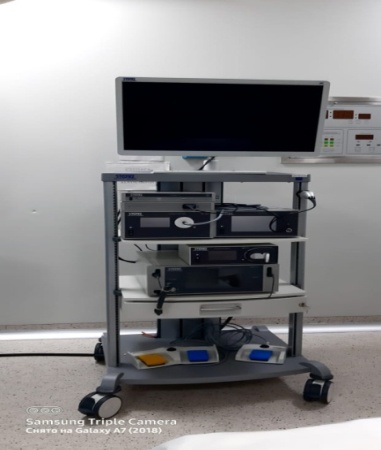 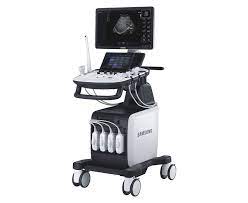 Информационно-разъяснительная работа среди населения проводится через социальные сети и официальный сайт больницы
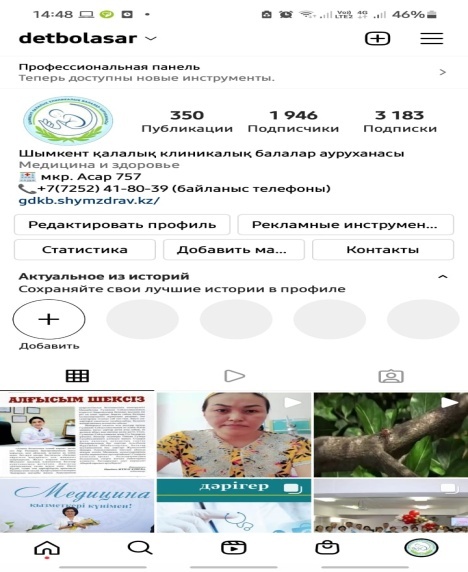 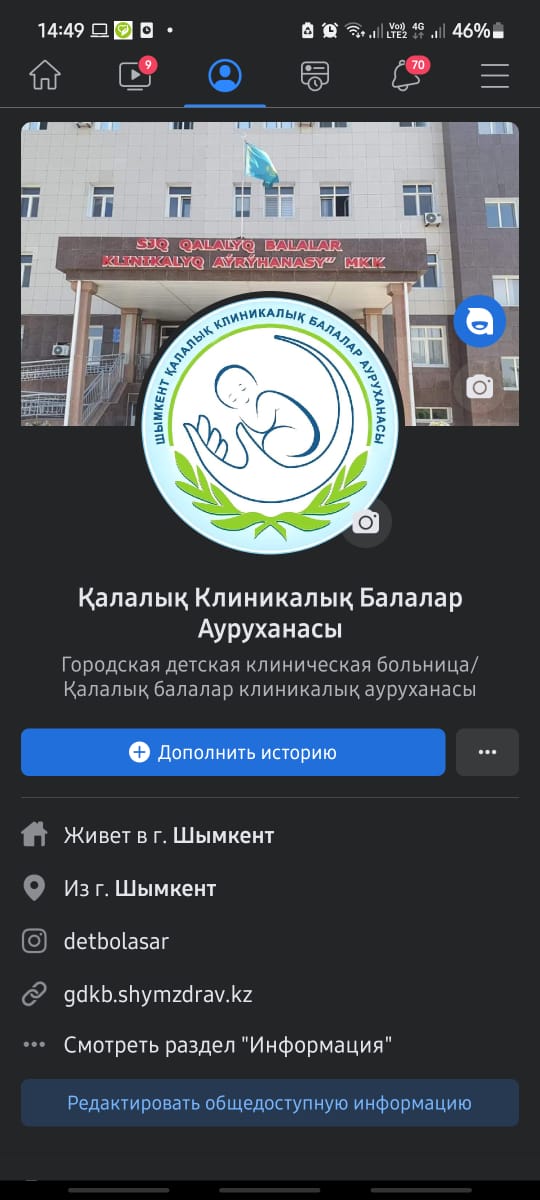 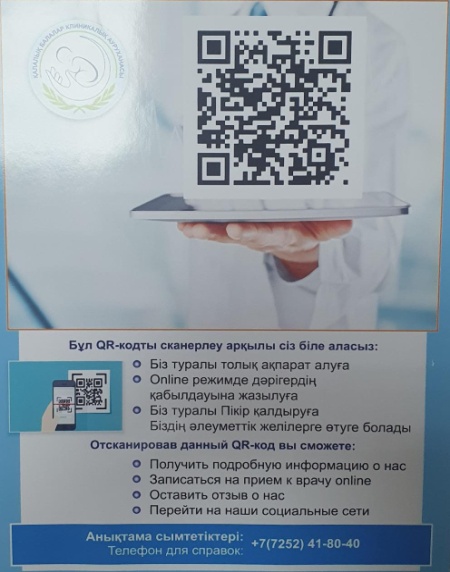 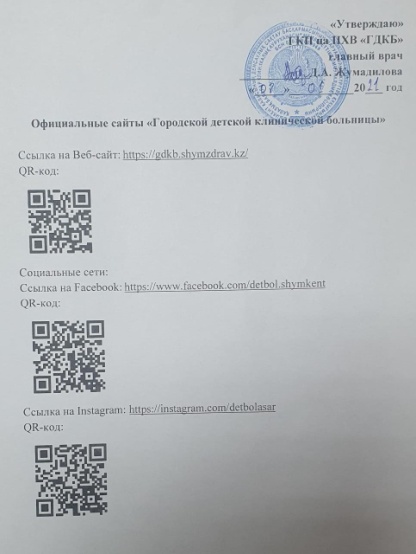 О телемедицине
С 18.10.2021 года приказом Управления здравоохранения в целях организации дистанционных медицинских услуг, повышения доступности и качества медицинской помощи, оказываемой детям, за счет собственных средств организации, был открыт кабинет телемедицины. 
Всего за 12  месяцев 2022 года проведены 131 телемедицинских консультаций с НЦПиДХ (62) и КФ "UMC" (69) со следующими  специалистами: хирургом, урологом, кардиологом, пульмонологом, неврологом, нефроло-гом, реаниматологом, неонатологом и педиатром.
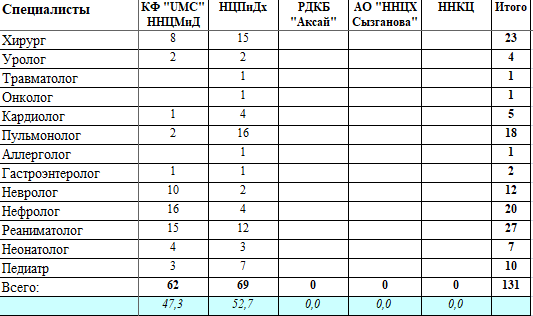 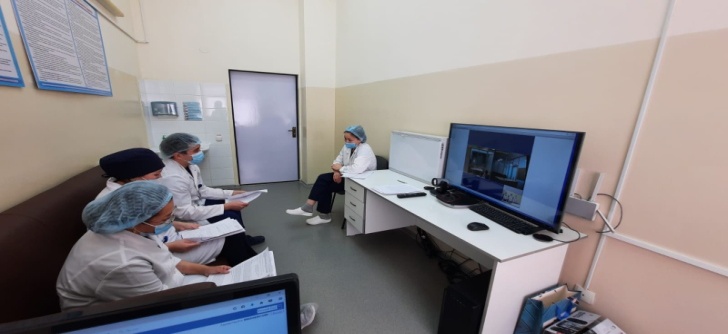 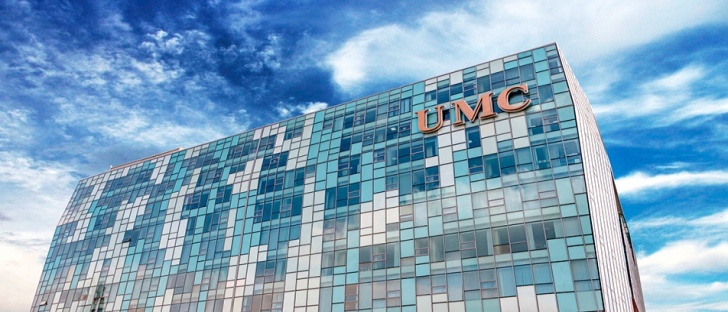 Бюро госпитализации
Мастер-классы
Научная конференция на тему" Инновационные методы хирургии в детской нейрохирургии " проходила с 24 по 26 ноября на базе городской детской клинической больницы. Во время обмена опытом, мастер-класса были проведены уникальные нейрохирургические операции с участием квалифицированных специалистов из России. Повышение квалификации около 30 врачей со всей страны в ходе проведения этой операции Состоялся II-й форум детской хирургии, посвященный 85-летию основателя детской хирургии академика Камала Саруаровича Ормантаева. в международном мероприятии приняли участие председатель ассоциации детской хирургии в Турции, Узбекистане, Таджикистане. Во второй день форума в городской детской клинической больнице прошли мастер-классы по травматологическим, нейрохирургическим операциям.  На базе городской детской клинической больницы врач-нейрохирург городской клинической больницы №1 Жумагулов Еркин провел сложную операцию на ребенке с болезнью Мойя-мойя
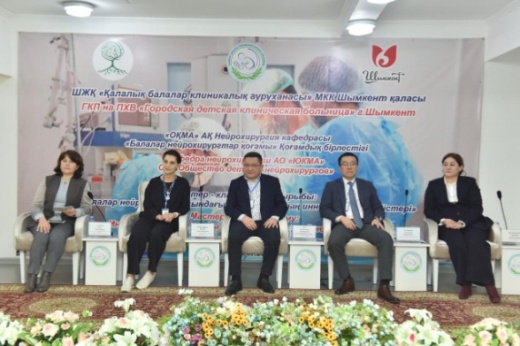 Разбор летальных случаев

    
  
 




В целях предотвращения роста младенческой смертности по городу, на базе ГДКБ регулярно проводится разбор летальных случаев детей города На разбор приглашается поликлиническая служба во главе  заместителем главного врача по курации детства. 
    За отчетный период написано дефектных актов- 82,  приглашены на разбор 55 участника.
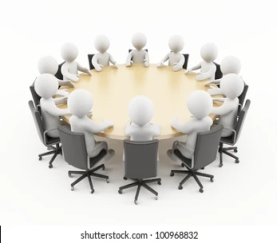 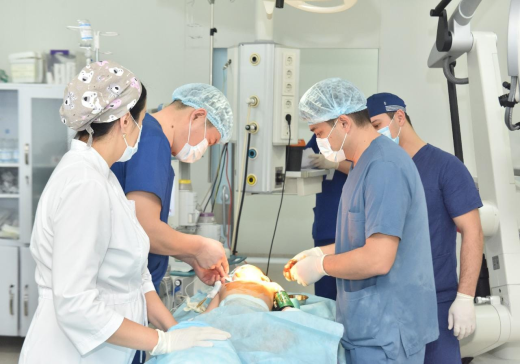 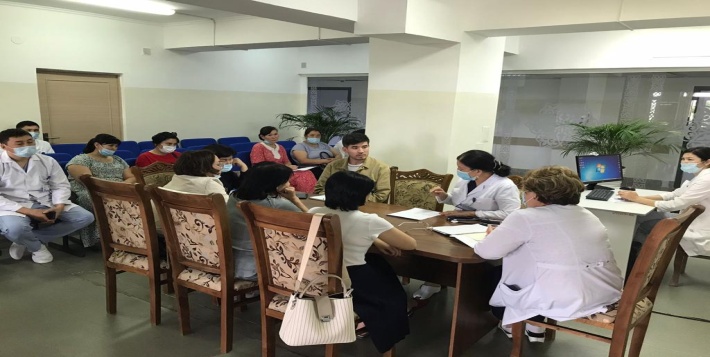 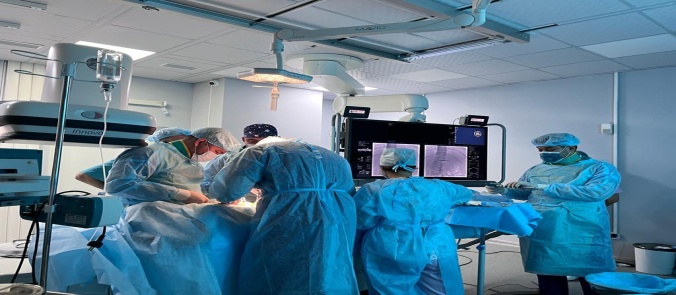 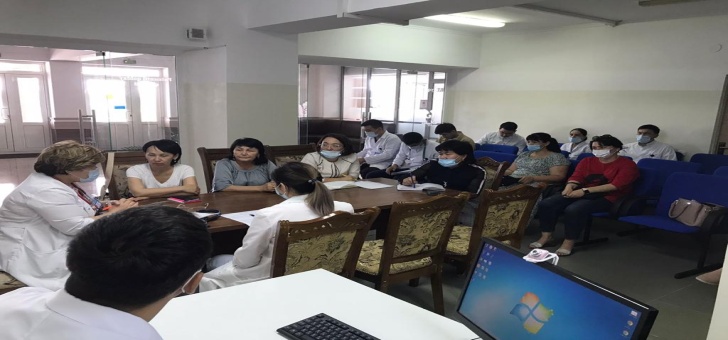 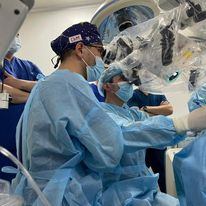 Информация по внедрению проекта  «Smart School» («Умная школа»). 22 декабря  2022 года  в городской детской клинической больнице города Шымкент при спонсорской поддержке компании «Samsung Electonics Central Eurasia» («Самсунг электроникс Централ Евразия») было открытие инновационного класса «Smart School» («Умная школа»),  который будет способствовать психологическому и эмоциональному развитию детей, получающих длительное   лечение в больнице,  в том числе в отделении онкогематологии.     Справочно:  Онкологическую помощь   детскому населению города Шымкент  координирует городская детская клиническая больница,   где  в 2022 году открыто онкогематологическое отделение.   С начала года   пролечено в нем 85  детей.     На диспансерном учете с онкологической патологией  состоит  около 330 детей,  из них впервые в жизни выявлено   с онкологической патологией в 2022 году  35  детей, оперативное лечение проведено   25 детям.     В  инновационном классе  «Smart School» пациенты проходят специальное  обучение по   внеклассным занятиям:  изобразительное искусство,   английский язык, рукоделие, легоконструирование,  роботехника, шахматы и шашки.    Также, в рамках проекта больничный аниматор проводит игровую и танцевальную терапии, праздничные мероприятия.   Школа оборудована комфортной экологически чистой  мебелью, планшетами, интерактивной доской.   Благотворительный проект «Smart School» реализован Общественным Фондом «Help Today» при технической и спонсорской поддержке  ТОО «Samsung Electonics Central Eurasia».       В связи с чем,   управление здравоохранения города Шымкент  и городская детская клиническая  больница выразили благодарность организаторам  данного проекта  за оказанную спонсорскую помощь в открытии и оборудовании инновационного класса «Smart School».
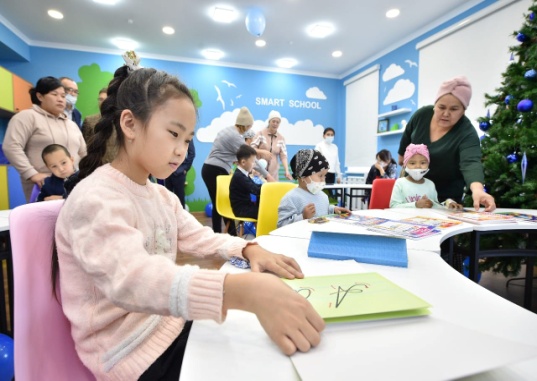 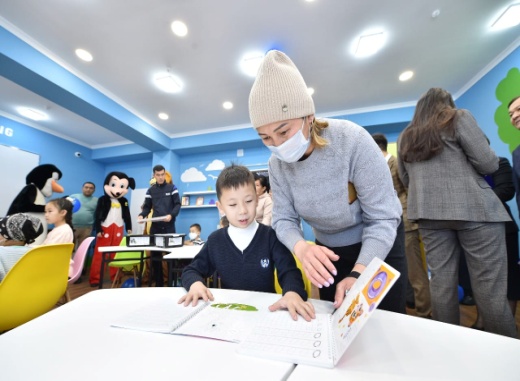 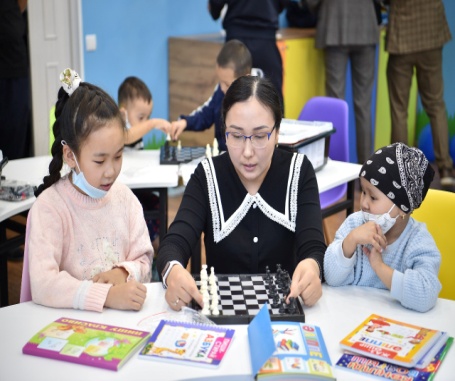 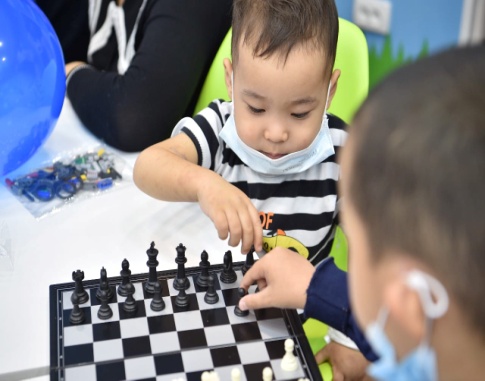 Выполненные работы
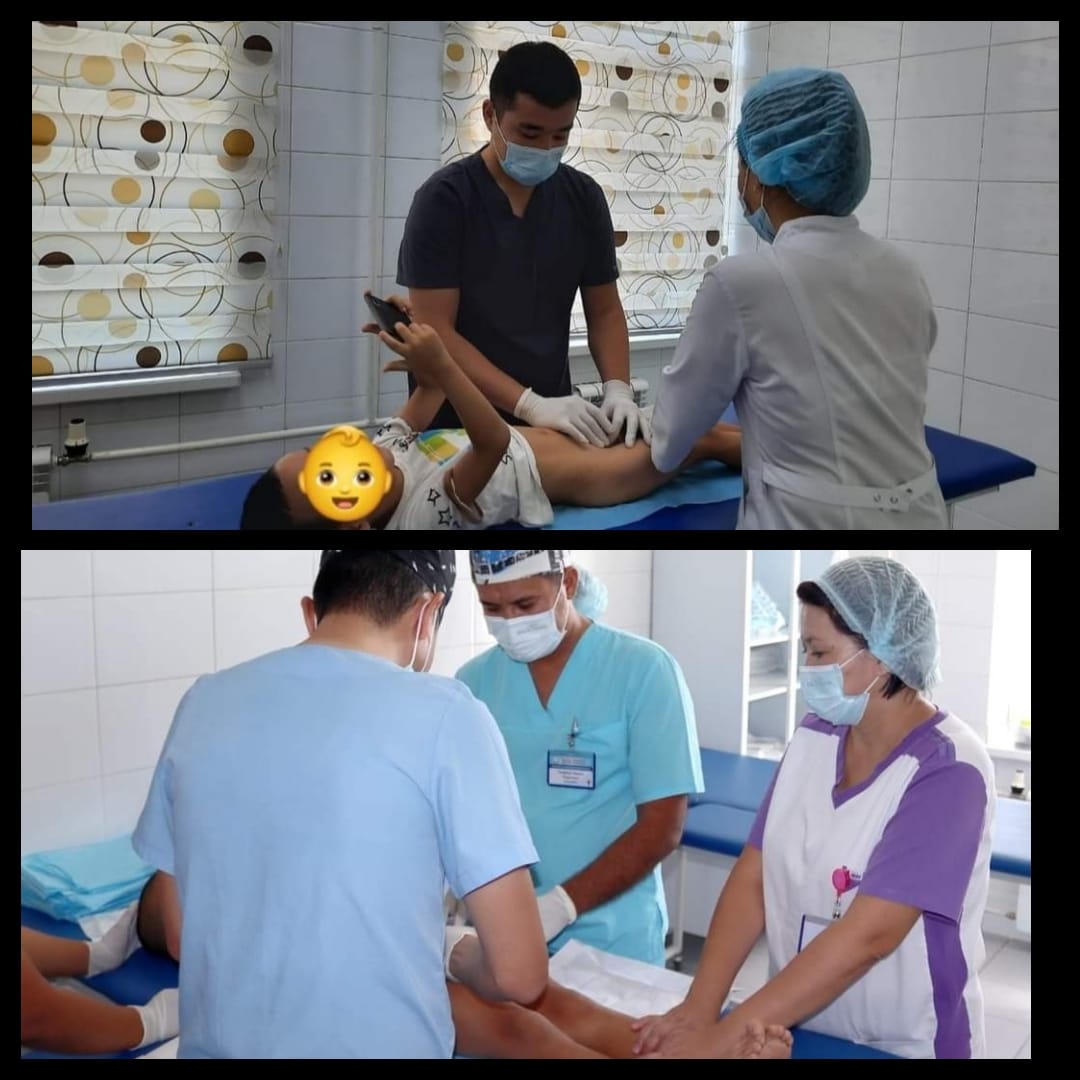 В городской детской клинической больнице прошло благотворительное мероприятие. На мероприятии медицинские работники провели процедуру обрезания детей из многодетных семей. Во время мероприятия процедуру обрезания прошли 70 детей. Врачи говорят, что даже быстрая операция, не выявившая никаких признаков заболевания, не зафиксировала состояния, при котором малыши чувствуют себя некомфортно. Опытные специалисты провели успешную операцию, предварительно психологически подготовив ребенка перед обрезанием.
В городской детской клинической больнице с 4 августа 2022 года открыт и проводитбесплатный  прием  стоматологический кабинет для детей с церебральным параличом в возрасте от 1 до 18 лет и других особенных детей по направлению ПМСП по месту РПН. Основная цель этого кабинета- лечить зубы особенных  детей не принося боль, давая им анестезию во время лечения. Вход в стоматологический кабинет через центр лучевой диагностики в блоке "Б" больницы.
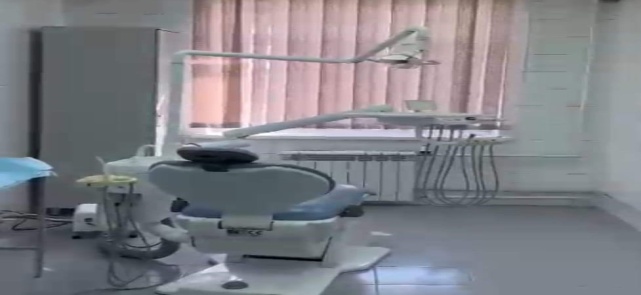 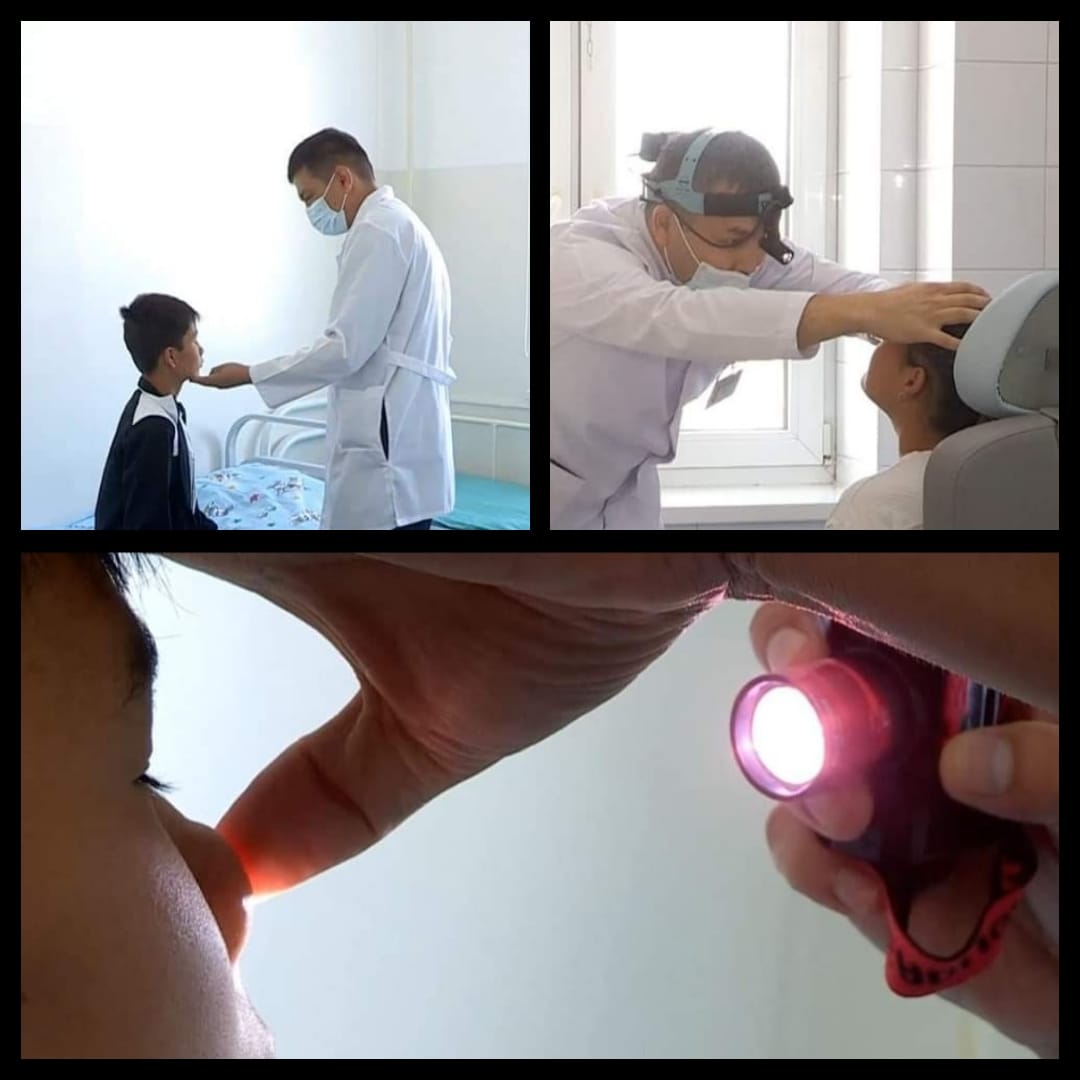 При поддержке городского управления здравоохранения впервые в городской клинической детской больнице открылось отделение оториноларингологии. Теперь в лечении заболеваний уха и носа врачи могут лечить пациентов на месте, не направляя их в Астану и Алматы. Отделение оториноларингологии рассчитано на 20 коек.
Задачи на 2023 год:
Продолжить дальнейшее развитие неонатальной хирургии и  нейрохирургии, урологии, торакальной хирургии, гастроэнтерологии. 
 Решить вопрос приобретения медицинского оборудования для открытия и работы офтальмологических коек для детей. 
Продолжить ведение мониторинга целевых индикаторов: снижение младенческой и  детской смертности от управляемых причин, необоснованной госпитализации, повторной госпитализации в течении календарного месяца, показатель послеоперационных осложнений и послеоперационной летальности, летальность при плановой госпитализации, досуточной летальности. 
Дальнейшее совершенствование службы контроля качества оказания медицинских услуг: согласно аккредитации - соблюдение международных целей безопасности пациента; обеспечить усиление профилактических, диагностических и лечебных мероприятий по вопросам предупреждения ВБИ, снижение жалоб со стороны населения, повышение удовлетворенности пациента качеством оказываемых медицинских услуг, работа с законными представителями ребенка по солидарной ответственности за его здоровье.
Продолжить работу по кадровому обеспечению МО, образованию медицинских сотрудников: повышение квалификации и переподготовки следующих специалистов (аллерголога, гастроэнтеролога, нефролога, онкогематолога, трансфузиолога), обучение в Ближнем и Дальнем зарубежье по открытым и вновь планируемым к открытию профилям.
Спасибо за внимание!